Fisheries for food security in the Pacific Islands
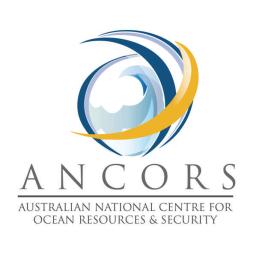 Brooke Campbell, ANCORS/UOW

Security: Food Security, Biosecurity and National Security in the Melanesian Arc
 22 February 2017
AIIA Conference Centre, Canberra
Overview of Pacific fisheries
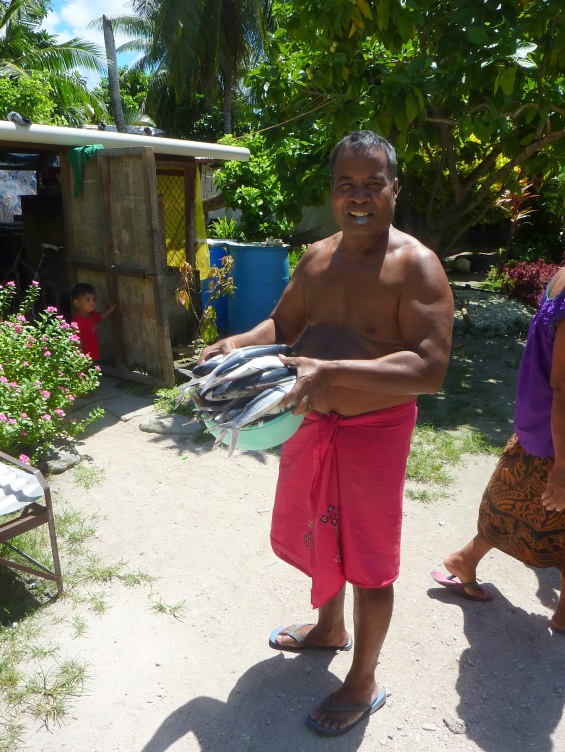 60% of world’s tuna comes from WCPO region
Coastal fisheries provide 49% of total fisheries share of GDP.
Fisheries provide 50-90% of animal protein for coastal communities
Regional studies: 75% countries may not meet estimated food protein security needs by 2030
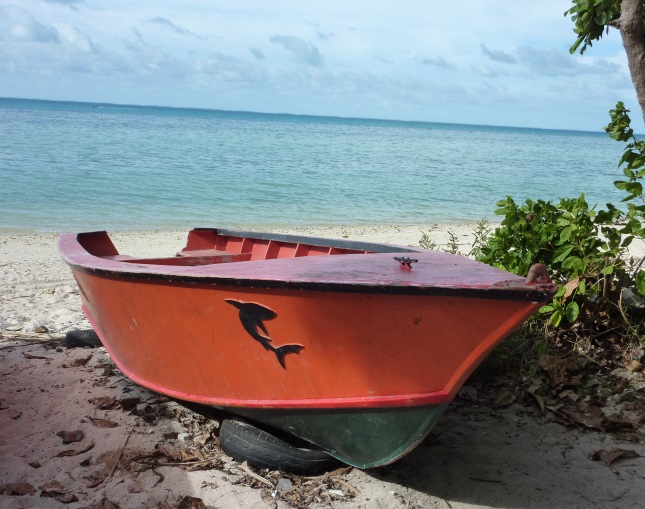 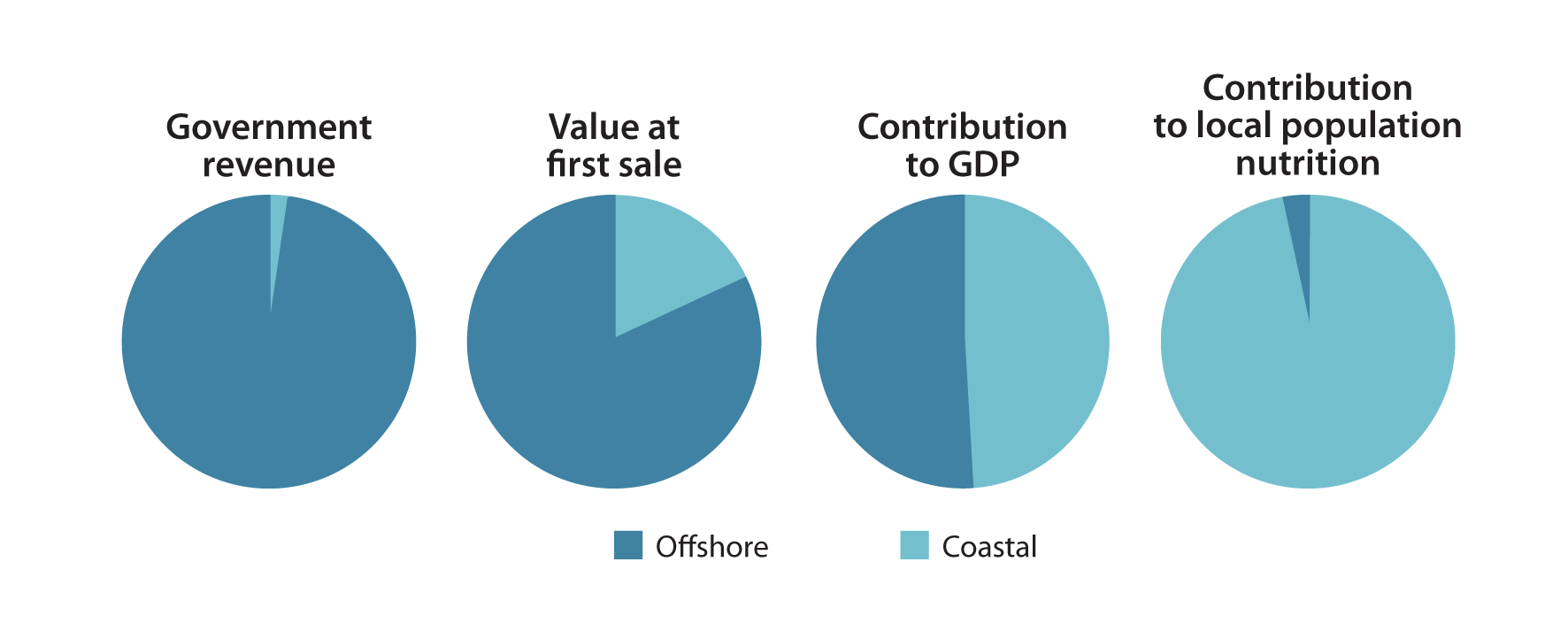 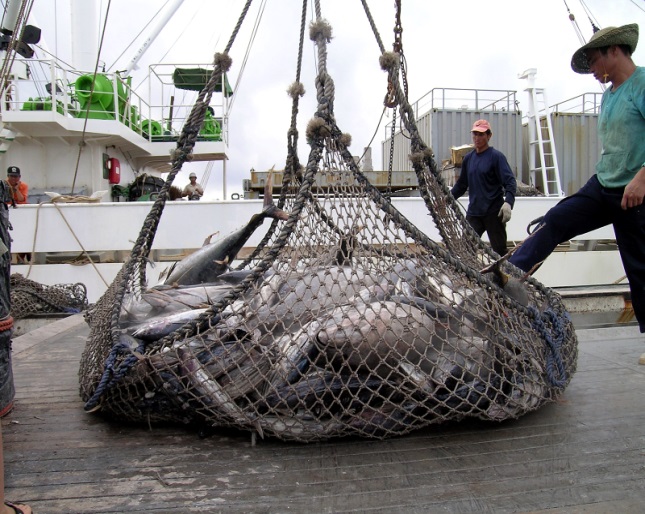 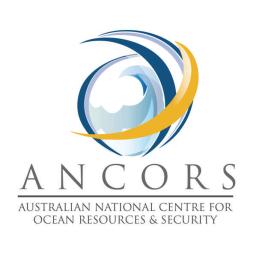 Source: Pacific Community (SPC)
2
Pacific food fish security: meeting the challenges
Availability – Where will fish supply come from? 
Domestic? Imports/Substitutions? Oceanic? Aquaculture?

Access – How will all people access supply?  
E.g., rural, inland, urban distribution systems, household income, marginalised groups

Utilisation – How will people use fish once they get it? 
E.g., nutritional status

Stability – What policies and management practices will secure sustainable fish supply through time?
E.g., reduce/manage vulnerability to ecological, socio-political, economic factors

Solutions must be integrated and context-dependant
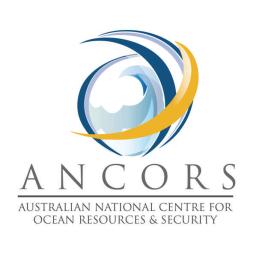 Thank you
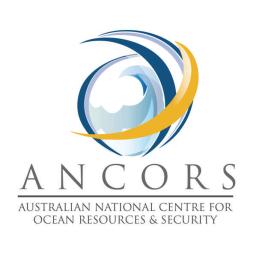